Food and Drinks
食べ物と飲み物


～をたべます
～をのみます
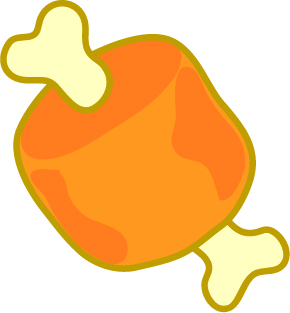 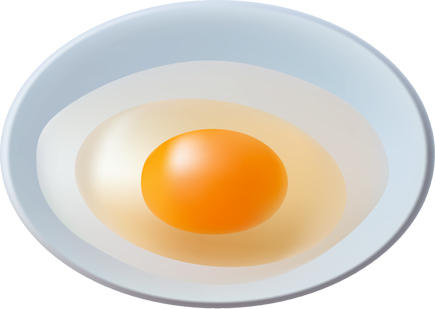 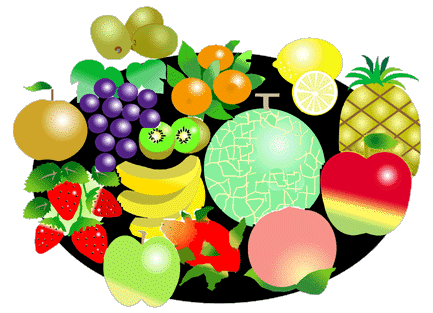 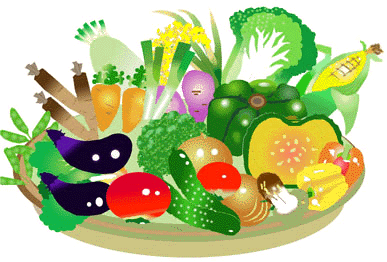 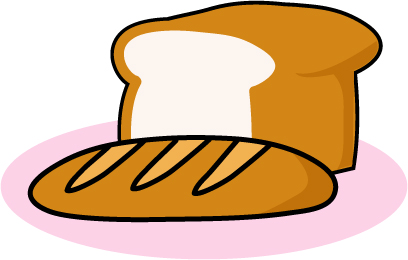 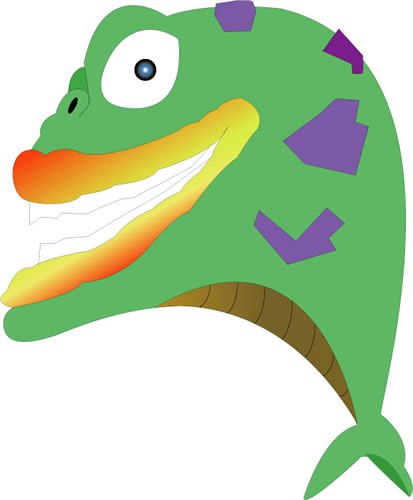 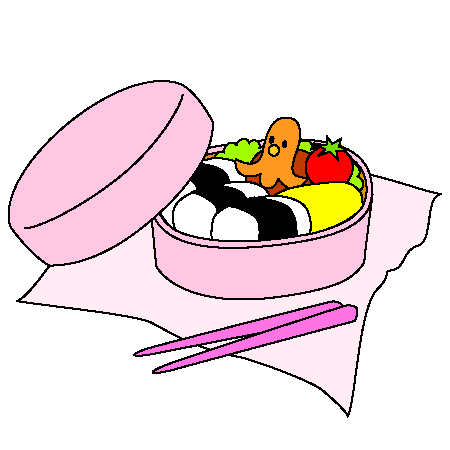 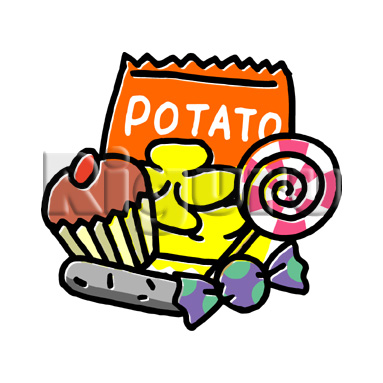 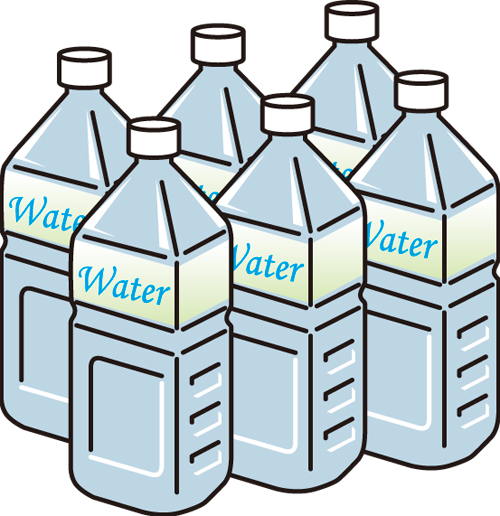 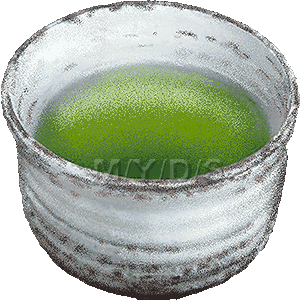 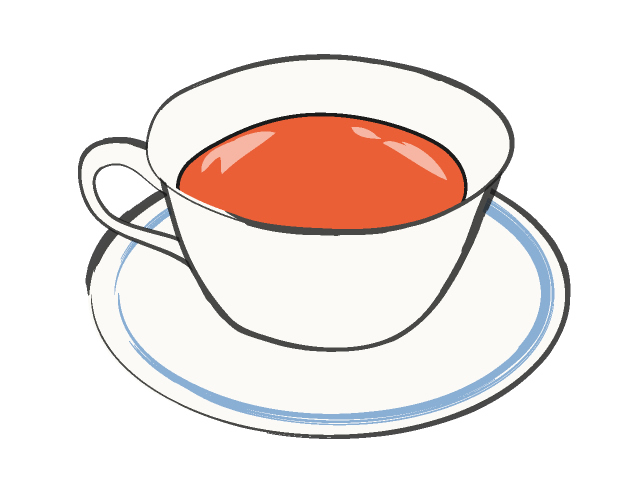 wo                ta         be         ma      su
Food 　を　たべます
(someone) eats food
wo
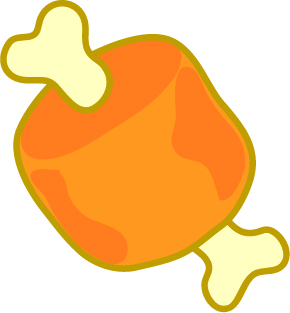 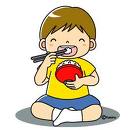 を
ni   ku                                wo                            ta    be  ma  su
にく　　　　　　　を　　　　　　たべます
(Someone)     eats      meat.
Practice
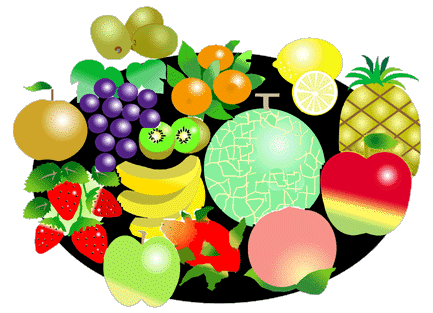 Wo                    ta          be        ma       su
を
たべます
Wo                    ta          be        ma       su
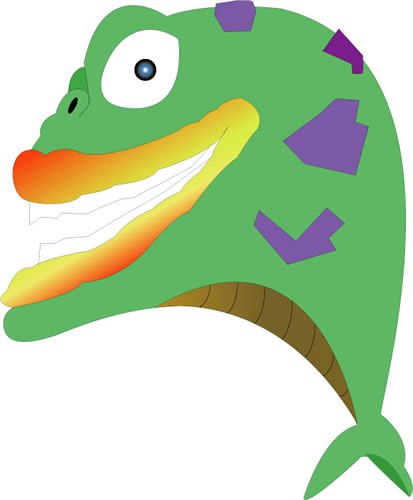 を
たべます
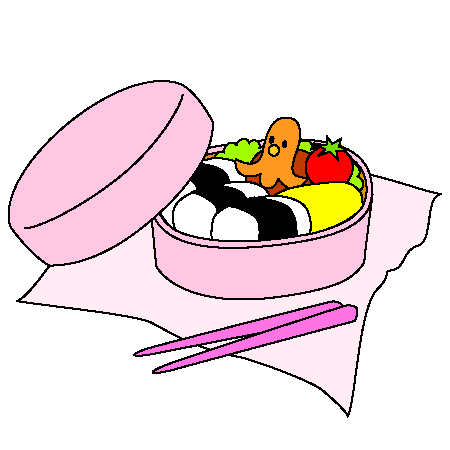 Wo                    ta          be        ma       su
を
たべます
Person
を　たべます
は
Food
(Person eats food)
For example
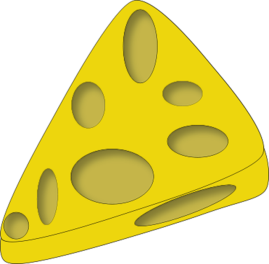 を　たべます
は
Jack
Jack　　　　　　　は　　　　　　ちーず　　　　　　を　　　　　たべます
(Jack eats cheese)
Practice
Make the sentence using grammar point you have already learnt.
を　たべます
は
Food
Person
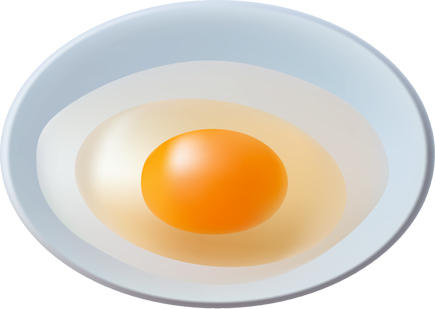 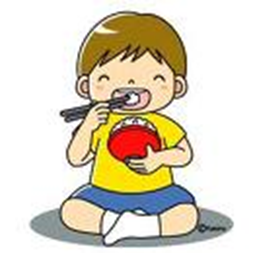 まつえだ先生
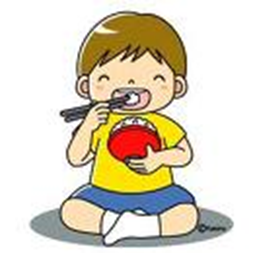 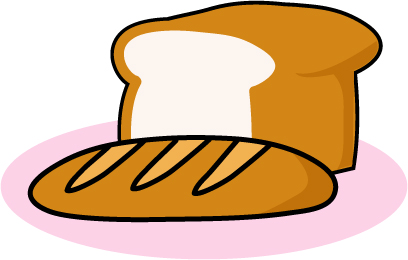 ピーター
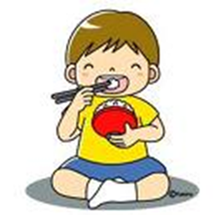 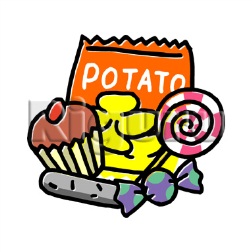 たなかくん
wo                no         mi         ma      su
Drink 　を　のみます
(someone) drink (something)
wo
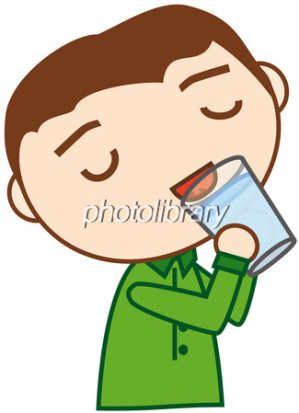 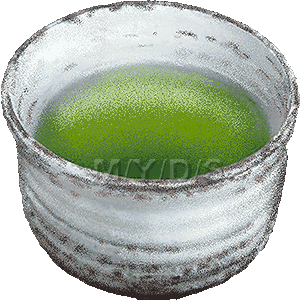 を
o    cha                                wo                                no  mi  ma  su
おちゃ　　　　　　を　　　　　　のみます
(Someone)     drinks greentea.
Practice
Make the sentence using grammar point you have already learnt.
を　のみます
は
Drink
Person
wa                                          wo                 no        mi        mas       su
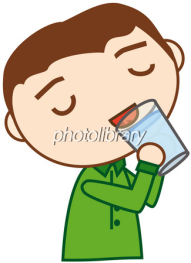 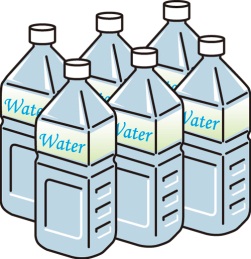 マイケル
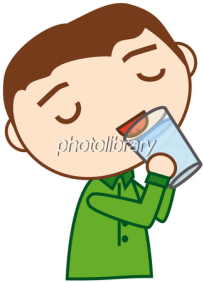 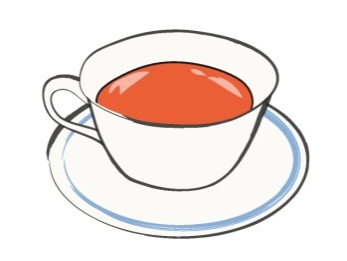 すずきさん
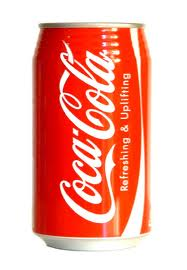 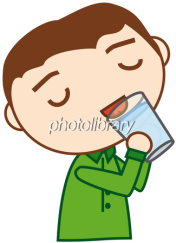 ラム
and “と”
to
to
と
Food
Food
と
Food
to
to
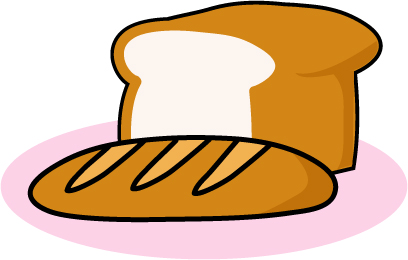 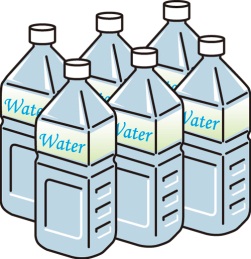 と
と
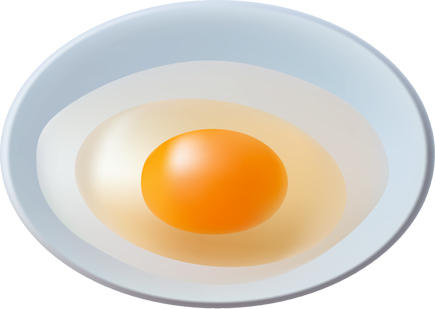 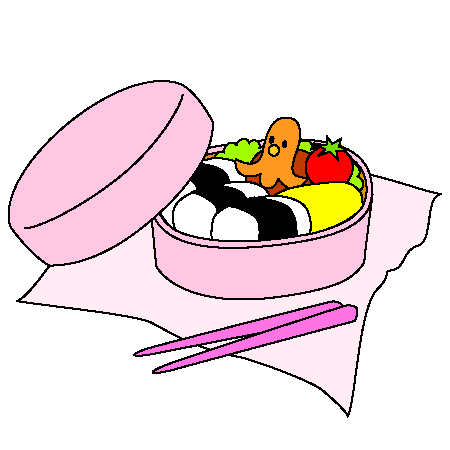 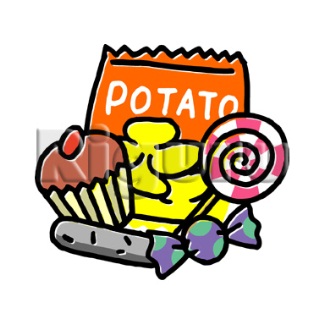 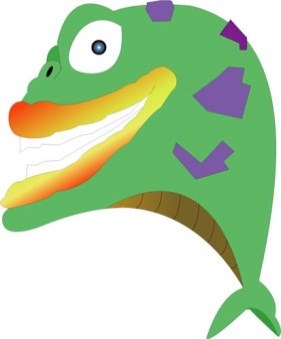 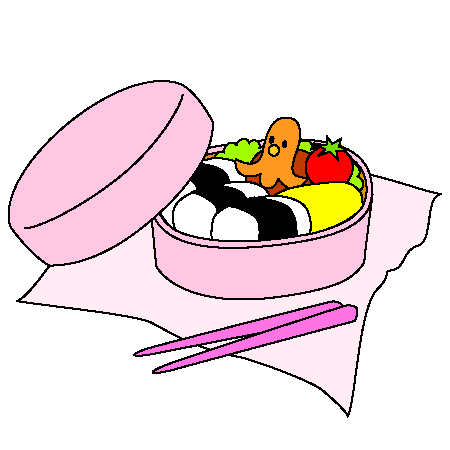 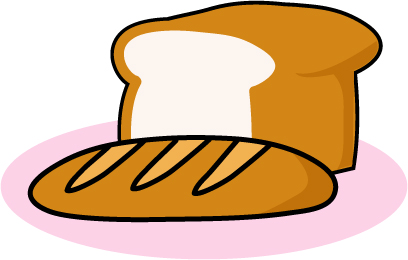 1
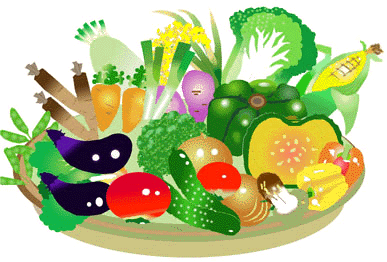 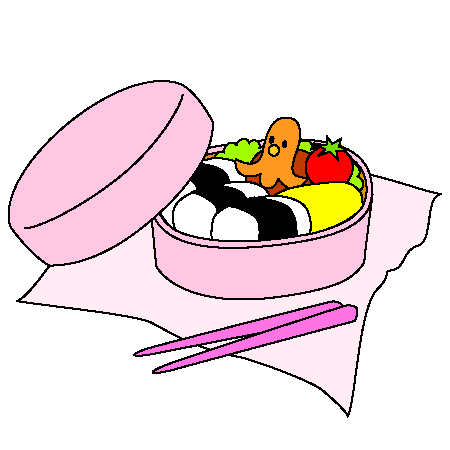 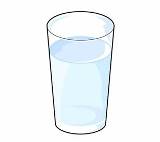 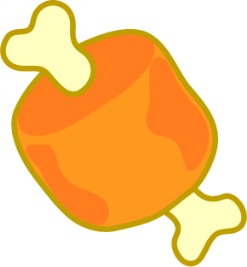 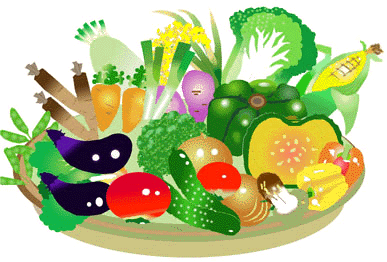 2
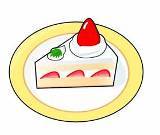 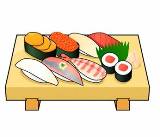 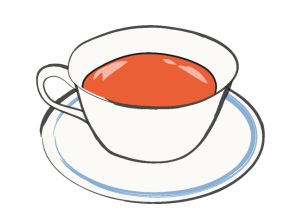 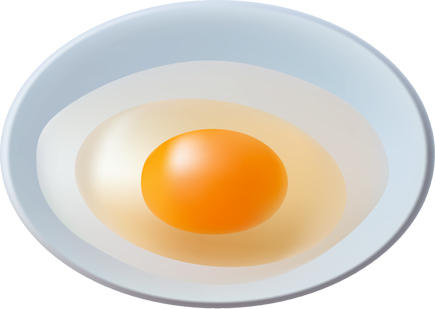 3
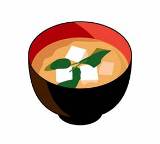 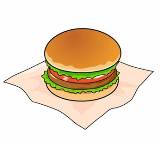 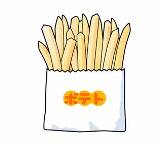 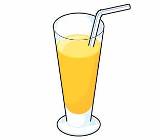 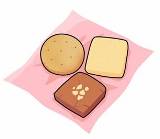 4
を　たべます
は
Food
Person
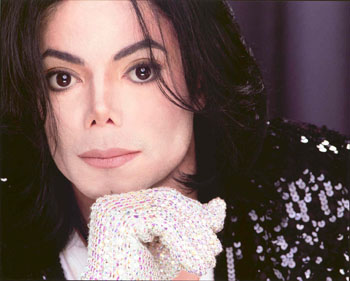 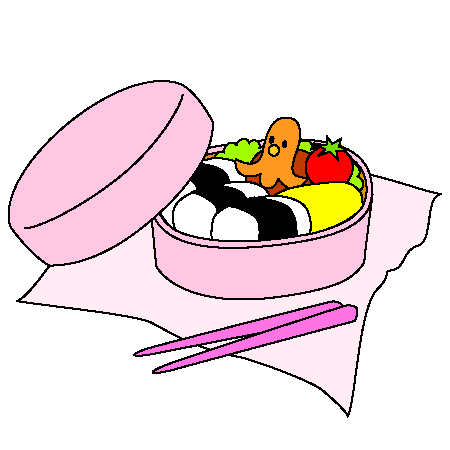 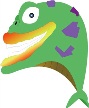 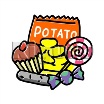 to
to
と
と
Food
Food
Food
と
Food
Food
と
Food
は
マイケル
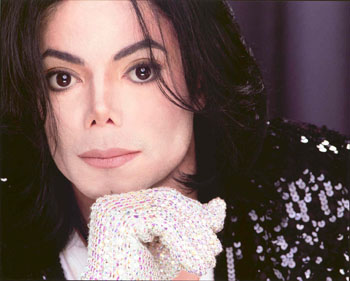 wa                                         wo               ta         be         ma      su
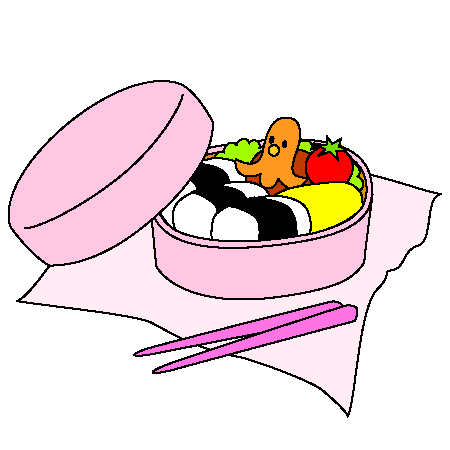 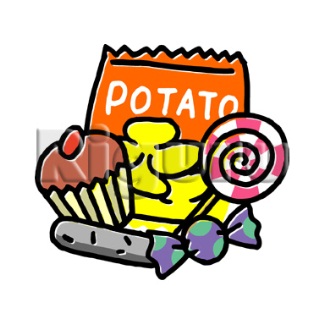 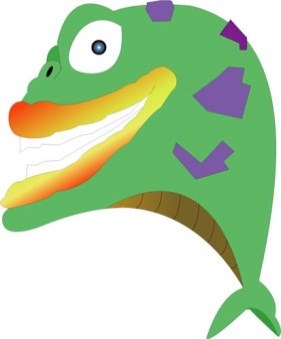 を　たべます
おべんとう
おかし
と
さかな
と